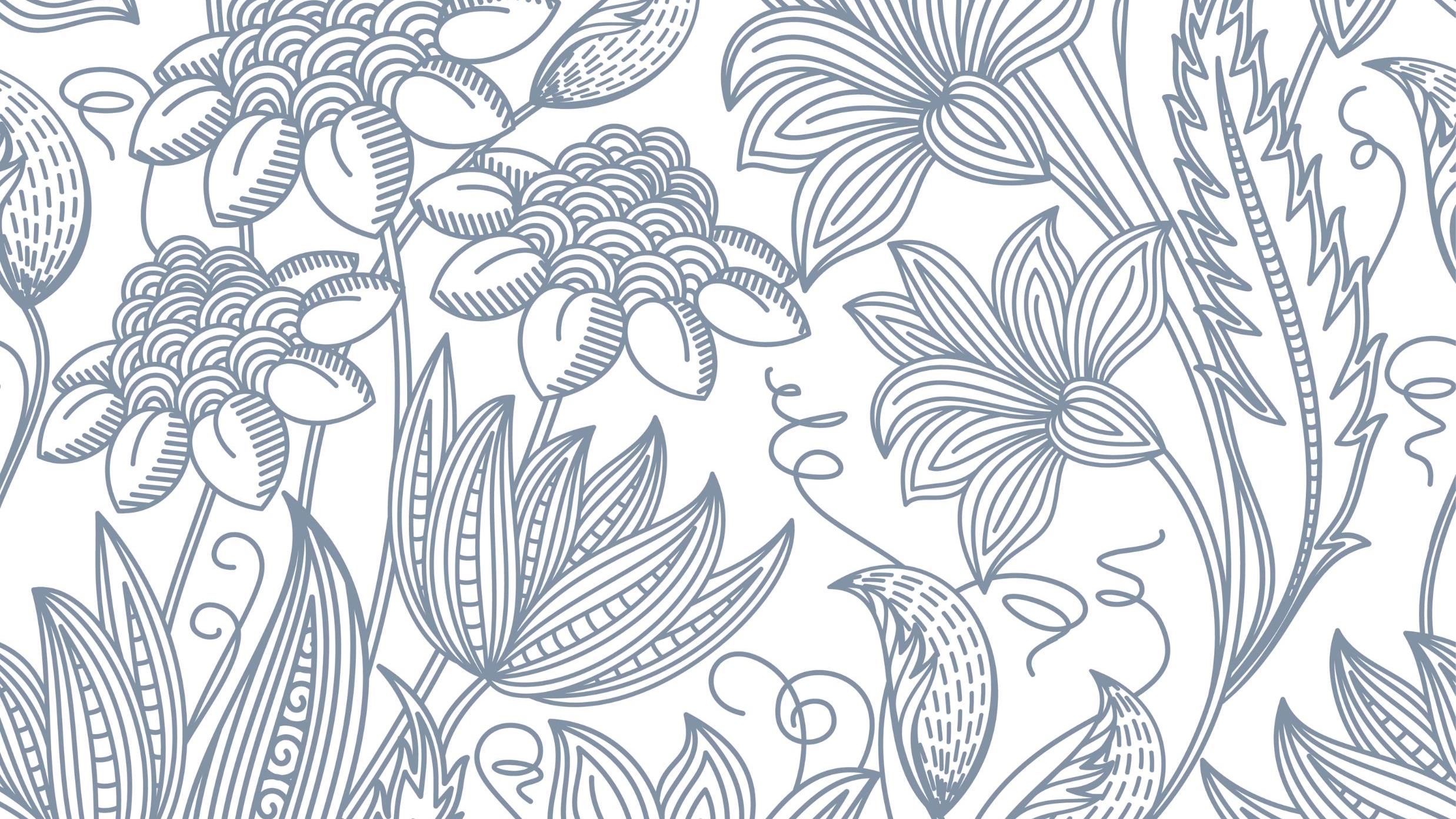 DIRITTODEL LAVORO25 luglio 2023
ARMANDO MONTEMARANO
TEMPI DI LAVORO
TEMPO DETERMINATO
Art. 24 D.L.  4 maggio 2023, n. 48
Art. 19 D.Lgs. 15 giugno 2015, n. 81
DIRITTO ROMANO
LOCATIO OPERARUM
In epoca imperiale
L’uomo libero non lavorava per altri
L’oggetto della locazione è la persona dello schiavo
Il padrone mette a disposizione di un terzo, per un tempo determinato, lo schiavo (rara è la «locatio in perpetuum», fino al decesso dello schiavo)
L’obbligo dello schiavo non deriva da un contratto bensì costituisce l’oggetto del dovere disciplinare
Il corrispettivo viene corrisposto al padrone, in genere allo schiavo l’utilizzatore fornisce vitto e alloggio 
Con il tempo (da Caracalla a Giustiniano)
L’oggetto della locazione diventa la prestazione di servizi da parte di una persona, senza più l’intermediazione del padrone
L’uomo libero mette a disposizione di un terzo la propria prestazione lavorativa
L’obbligo dell’uomo libero deriva da un accordo con l’utilizzatore delle prestazioni
Il corrispettivo spesso consiste in una somma di denaro – che poteva in parte essere erogata con il passaggio del vitto – elargita a fine lavori, anche se può accadere che venga corrisposto a cadenza giornaliera o mensile
CODICE NAPOLEONICO  1° aprile 1806Regno d’Italia
Titolo  X
Del contratto di locazione
Capo I
Art. 1708. Vi sono due specie di contratti di locazione: quella delle cose e quella delle opere.
Art. 1710. La locazione delle opere è un contratto per cui una delle parti s’obbliga, mediante la convenuta mercede, di fare una cosa per l’altra parte.
Art. 1711. Queste due specie di locazioni si suddividono ancora in altre più particolari: si chiama dare a pigione, o a nolo, la locazione delle case, e quella dei mobili; colonìa, ovvero affittanza, quella dei fondi rurali; prestazione d’opere, la locazione del lavoro e del servizio.
Capo III - Sezione I.
Della locazione delle opere de’ domestici e degli operaj
Art. 1780. Nessuno può obbligare i suoi servigj che a tempo, o per una determinata  impresa.
Art. 1781. Si presta fede al padrone sopra la sua giurata asserzione: per la quantità delle mercedi; per il pagamento del salario dell’annata scaduta; per le somministrazioni fatte in conto dell’anno corrente.
CODICE CIVILE 1865
Titolo IX
Del contratto di locazione
Capo I
Art. 1568. Il contratto di locazione ha per oggetto le cose e le opere.
Art. 1569. La locazione delle cose è un contratto, col quale una delle parti contraenti si obbliga di far godere all’altra di una cosa per un determinato tempo e mediante un determinato prezzo che questa si obbliga di pagarle.
Art. 1570. La locazione delle opere è un contrato, per cui una delle parti si obbliga a fare per l’altra una cosa mediante la pattuita mercede.
Capo III
Art. 1627. Vi sono tre principali specie di locazione di opere e d’industria: 1) quella per cui le persone obbligano la propria opera all’altrui servizio; 2) quella de’ vetturini sì per terra come per acqua, che s’incaricano del trasporto delle persone e delle cose; 3) quella degli imprenditori di opere ad appalto o cottimo.
Art. 1628. Nessuno può obbligare la propria opera all’altrui servizio che a tempo, o per una determinata impresa.
CONTRATTO D’IMPIEGO PRIVATO
R.D.L. 13 novembre 1924. n. 1825
Art. 1. Il contratto d'impiego privato, di cui nel presente decreto, è quello per il quale una società o un privato, gestori di un'azienda, assumono al servizio dell'azienda stessa, normalmente a tempo indeterminato, l'attività professionale dell'altro contraente, con funzioni di collaborazione tanto di concetto che di ordine, eccettuata pertanto ogni prestazione che sia semplicemente di mano d'opera.
Il contratto d'impiego privato può anche essere fatto con prefissione di termine; tuttavia saranno applicabili in tal caso le disposizioni del presente decreto che presuppongono il contratto a tempo indeterminato, quando l'aggiunzione del termine non risulti giustificata dalla specialità del rapporto ed apparisca invece fatta per eludere le disposizioni del decreto.
Art. 2. Le disposizioni del presente decreto si applicano anche agli impiegati di enti morali. 
Art. 9. Oltre al preavviso nei termini come sopra stabiliti, o in difetto, oltre alla indennità corrispondente, è in ogni caso dovuta una indennità non inferiore alla metà dell'importo di tante mensualità di stipendio per quanti sono gli anni di servizio prestati.

 Presupposto ontologico del tempo determinato
 Limitazione ai rapporti aziendali e con enti non commerciali
 Esclusione degli operai e dei dirigenti
 Strumenti dissuasivi del licenziamento nel tempo indeterminato
Legge n. 230/1962
Disciplina del contratto di  lavoro a tempo determinato 
Art. 1
  Il contratto di lavoro si reputa a tempo indeterminato, salvo le eccezioni appresso indicate.
È consentita l'apposizione di un termine alla durata del contratto;
a) quando ciò sia richiesto dalla speciale natura dell'attività lavorativa derivante dal carattere stagionale della medesima;
b) quando l'assunzione abbia luogo per sostituire lavoratori assenti e per i quali sussiste il diritto alla conservazione del posto, sempreché nel contratto di lavoro a termine sia indicato il nome del lavoratore sostituito e la causa della sua sostituzione;
c) quando l'assunzione abbia luogo per la esecuzione di un'opera o di un servizio definiti e predeterminati nel tempo aventi carattere straordinario od occasionale;
[…]
L’apposizione del termine è priva di effetto se non risulta da atto scritto.
 Tipizzazione delle ragioni giustificatrici
LAVORO A TEMPO DETERMINATOPRINCIPIO GENERALEart. 1 D.Lgs. n. 81/2015
il contratto di lavoro subordinato a tempo indeterminato costituisce la forma comune del rapporto di lavoro

l'apposizione del termine al contratto di lavoro deve risultare da atto scritto (salvo che il rapporto di lavoro abbia durata non superiore a 12 giorni)
il datore di lavoro ha l'onere di provare l'apposizione del termine mediante la produzione del relativo atto scritto
la prova dell’apposizione del termine non può ravvisarsi nella dichiarazione di instaurazione del rapporto di lavoro inviata al Centro per l’Impiego dal datore di lavoro (Tribunale Teramo, 8 aprile 2021, n. 165)
LAVORO A TEMPO DETERMINATO
REQUISITO ONTOLOGICO

Il rinnovo [n.d.r. o la proroga] di contratti o di rapporti di lavoro a tempo determinato al fine di soddisfare esigenze che, di fatto, hanno un carattere non già provvisorio, ma, al contrario, permanente e durevole, non è giustificato. Infatti, un utilizzo siffatto dei contratti è direttamente in contrasto con la premessa sulla quale si fonda l’accordo quadro europeo, vale a dire il fatto che i contratti di lavoro a tempo indeterminato costituiscono la forma comune dei rapporti di lavoro. Il rispetto della clausola 5, punto 1, lettera a), dell'accordo quadro esige quindi che si verifichi concretamente che il rinnovo di contratti o rapporti di lavoro a tempo determinato successivi miri a soddisfare esigenze provvisorie
Corte Giustizia Ue 3 giugno 2021, C-72619
LAVORO A TEMPO DETERMINATODURATA DEL CONTRATTO
è consentito il ricorso al contratto a tempo determinato, comprensivo di eventuali proroghe, di durata non superiore a 24 mesi, in presenza di almeno una delle seguenti cause giustificatrici: 1) esigenze temporanee e oggettive, estranee all’ordinaria attività: 2) esigenze di sostituzione di altri lavoratori; 3) esigenze temporanee connesse a incrementi temporanei, significativi e non programmabili, dell’attività lavorativa  (prima del «Decreto Lavoro»)
è consentito il ricorso al contratto a tempo determinato, comprensivo di eventuali proroghe, di durata non superiore a 12 mesi, a prescindere dalle ragioni che lo giustificano (contratto «acausale»)
PROROGA DEL CONTRATTO
il contratto può essere prorogato liberamente nei primi 12 mesi e, successivamente, solo in presenza di cause giustificatrici
il contratto può essere prorogato per un massimo di 4 volte
in caso di sostituzione di dipendenti con diritto alla conservazione è derogabile il termine che deve intercorrere fra il termine di un rapporto e l’inizio del successivo
ai fini del computo del termine di 12 mesi si tiene conto  dei  soli  contratti  stipulati  a decorrere dalla data di entrata in vigore del D.L. n. 48/2023 (5 maggio 2023)
LAVORO A TEMPO DETERMINATORINNOVO DEL CONTRATTO
il contratto può essere rinnovato liberamente nei primi 12 mesi e, successivamente, solo in presenza di cause giustificatrici (art. 24, comma 1-ter, D.L. n. 48/2023)
dopo i primi 12 mesi è consentito il rinnovo del contratto a tempo determinato solo in presenza di almeno una causa giustificatrice
SUCCESSIONE DI CONTRATTI
la durata dei rapporti di lavoro a tempo determinato intercorsi tra lo stesso datore di lavoro e lo stesso lavoratore, per effetto di una successione di contratti, conclusi per lo svolgimento di mansioni di pari livello e categoria legale e indipendentemente dai periodi di interruzione tra un contratto e l'altro, non può superare i 36 mesi (nei CCNL AGIDAE; 24 per l’art. 19, comma 2,  D.Lgs. n. 81/2015)
un ulteriore contratto a tempo determinato fra gli stessi soggetti, della durata massima di 12 mesi, può essere stipulato presso l’Ispettorato territoriale del lavoro competente per territorio
LAVORO A TEMPO DETERMINATOINTERVALLI  NELLA SUCCESSIONE DI CONTRATTI
il lavoratore non può essere riassunto a tempo determinato se non sono trascorsi 7 giorni (10 giorni per il D.Lgs. n. 81/2015) dalla data di scadenza di un contratto di durata fino a sei mesi, ovvero 10 giorni (20 giorni per il D.Lgs. n. 81/2015) dalla data di scadenza di un contratto di durata superiore a sei mesi
la PROROGA consiste nello «slittamento» del termine di scadenza di un contratto a termine in corso di svolgimento; il RINNOVO consiste in un nuovo (secondo, terzo, quarto) contratto a termine tra le stesse parti con il medesimo oggetto; la SUCCESSIONE consiste in un nuovo contratto a termine tra le stesse parti con un diverso oggetto
l'art. 2113 cod. civ. consente, in sede protetta, le rinunce ai diritti già maturati in conseguenza di violazioni realizzate prima e fuori da quella sede, ma non gli atti regolativi in contrasto con norme imperative. Ne consegue che se le parti, in sede di conciliazione, arrivano ad escludere per il futuro la regolamentazione del rapporto a tempo determinato imposta per legge, tale ipotesi rientra tra gli atti regolativi non consentiti dall'art. 2113 (Cassazione, Sezione Lavoro, 1° marzo 2022, n. 6664)
LAVORO A TEMPO DETERMINATODIVIETI
Non è ammessa l’assunzione a termine nei seguenti casi:
per la sostituzione di lavoratori che esercitano il diritto di sciopero;
da parte di datori di lavoro che non abbiano effettuato la valutazione dei rischi ai sensi del D.Lgs. 9 aprile 2008, n. 81
salva diversa disposizione degli accordi sindacali, presso unità produttive nelle quali si sia proceduto, entro i sei mesi precedenti, a licenziamenti collettivi che abbiano riguardato lavoratori adibiti alle stesse mansioni cui si riferisce il contratto di lavoro a tempo determinato, salvo che tale contratto sia concluso per provvedere a sostituzione di lavoratori assenti, ovvero abbia una durata iniziale non superiore a tre mesi
presso unità produttive nelle quali sia operante una sospensione dei rapporti o una riduzione dell’orario, con diritto al trattamento di integrazione salariale, che interessino lavoratori adibiti alle mansioni cui si riferisce il contratto a termine
LAVORO A TEMPO DETERMINATODIRITTO DI PRECEDENZA
il lavoratore che, nell’esecuzione di uno o più contratti a tempo determinato presso la stessa azienda, ha prestato attività lavorativa per un periodo superiore a 6 mesi ha diritto di precedenza nelle assunzioni a tempo indeterminato effettuate dal datore di lavoro entro i successivi 12 mesi con riferimento alle mansioni già espletate in esecuzione dei rapporti a termine
il lavoratore assunto a tempo determinato per lo svolgimento di attività stagionali ha diritto di precedenza rispetto a nuove assunzioni a tempo determinato da parte dello stesso datore di lavoro per le medesime attività stagionali
il diritto di precedenza deve essere espressamente richiamato nell’atto di assunzione e può essere esercitato a condizione che il lavoratore manifesti per iscritto la propria volontà in tal senso al datore di lavoro entro sei mesi dalla data di cessazione del rapporto di lavoro (tre mesi per gli stagionali)
il diritto di precedenza si estingue una volta trascorso un anno dalla data di cessazione del rapporto
IL «DECRETO LAVORO» art. 24
[…] al contratto di lavoro subordinato può essere apposto un termine di durata non superiore a dodici mesi. Il contratto può avere una durata superiore, ma comunque non eccedente i ventiquattro mesi, solo in presenza di almeno una delle seguenti condizioni:
1) nei casi previsti dai contratti collettivi di cui all’art. 51 [«i contratti nazionali, territoriali o aziendali stipulati da associazioni sindacali comparativamente più rappresentative sul piano nazionale e i contratti collettivi aziendali stipulati dalle loro Rsa o Rsu»]
2) in assenza delle previsioni di cui alla lettera a), nei contratti collettivi applicati in azienda, e comunque entro il 30 aprile 2024, per esigenze di natura tecnica, organizzativa o produttiva individuate dalle parti
3) in sostituzione di altri lavoratori
LAVORO A TEMPO DETERMINATOART. 23.1.1  «SCUOLA»DOCENTI NON ABILITATI
Si possono conferire incarichi a tempo determinati a docenti privi del titolo di abilitazione se concorrono tutte e tre le seguenti condizioni:
1) effettiva carenza di personale abilitato
2) il termine scade alla sospensione delle lezioni e delle attività connesse, compresi eventuali esami
3) il docente è fornito del prescritto titolo di studio
il rapporto a tempo determinato, comprensivo dei rinnovi del contratto avente ad oggetto l'incarico iniziale di insegnamento, includendo anche rinnovi proroghe eventualmente avvenuti prima dell’entrata in vigore del vigente CCNL, non potrà avere una durata superiore a 12 mesi, aumentato di ulteriori 72 mesi e ulteriormente fino all’espletamento delle procedure concorsuali che ne permettono il conseguimento
la stipula o i successivi rinnovi fino al raggiungimento complessivo della durata massima del contratto a tempo determinato non sono soggetti alla procedura di stipula presso l'Ispettorato territoriale del lavoro
LAVORO A TEMPO DETERMINATOART. 23.1.1 «SCUOLA»DOCENTI NON ABILITATI
qualora superati i 12 mesi, venga stipulato con il docente non abilitato un nuovo contratto a tempo determinato, questo si trasforma a tempo indeterminato nel momento in cui il docente acquisisce l’abilitazione 
qualora il docente acquisisca l’abilitazione nel corso dei (primi) 12 mesi, il contratto a tempo determinato terminerà alla scadenza prefissata
qualora l’abilitazione sia conseguita entro i primi 12 mesi, potrà essere stipulato un nuovo contratto a tempo determinato con esclusione del periodo di prova e con un termine che non superi comunque i 12 mesi complessivi
ai docenti con rapporto di lavoro a tempo determinato, in tutti i casi previsti dal presente articolo, in cui il termine del rapporto di lavoro coincide con la sospensione dell’attività didattica, non possono essere richieste le «70 ore»
LAVORO A TEMPO DETERMINATOArt. 1, comma 4, lett. g), Legge 10 marzo 2000, n. 62DOCENTI NON ABILITATI
la parità  è riconosciuta alle scuole non statali che ne fanno richiesta e che sono in possesso dei seguenti requisiti: [….] g) personale docente fornito del titolo di abilitazione

l'abilitazione all'insegnamento è requisito di validità del contratto di lavoro
il contratto di lavoro con l'insegnante non abilitato è nullo, con conseguente possibilità del datore di lavoro di procedere a licenziamento (Cassazione, Sezioni Unite Civili, 26 maggio 2011, n. 11559)

ai sensi dell'art. 1421 cod. civ. la nullità del contratto deve sempre essere rilevata d'ufficio, a prescindere da qualsiasi deduzione o eccezione di parte (Cassazione, Sezioni Unite Civili, 12 dicembre 2014, n. 26242)
LAVORO A TEMPO DETERMINATOART. 23.1.1 «SCUOLA»COORDINATORI DIDATTICI
nel caso di lavoratori assunti per lo svolgimento della funzione di coordinatore didattico il contratto sarà a tempo determinato per la durata di 12 mesi PROROGABILE fino al completamento del ciclo scolastico e comunque per un massimo di 60 mesi
è consentito il ricorso al contratto a tempo determinato per sostituire anche parzialmente lavoratori in servizio nell’Istituto chiamati a svolgere funzioni di coordinamento all’interno dell’Istituto stesso
ART. 43 «SCUOLA»
l’incarico di coordinatore didattico può essere affidato ad un dipendente ed ha durata del ciclo scolastico e comunque non superiore a 60 mesi comprese le proroghe. Al lavoratore verrà corrisposta la retribuzione prevista per i dipendenti inquadrati nell’area terza, nonché il relativo trattamento normativo e contrattuale. Alla scadenza del termine il docente ha diritto a riprendere orario e funzioni precedenti con relativo trattamento normativo e contrattuale, salvo che, previo consenso delle parti, non venga confermato per iscritto nelle mansioni dell’area direttiva; in questo caso, l’inquadramento nell’area terza si trasforma a tempo indeterminato con decorrenza dalla data d’inizio dell’incarico
PROGRAMMAZIONEDELL’ORARIO DI LAVORO
Art. 26 D.L. 4 maggio 2023, n. 48
Art. 1 D.Lgs. 26 maggio 1997, n. 152
Artt. 2,4 e 8 D.Lgs. 27 giungo 2022, n. 104
DECRETO TRASPARENZA  (D.Lgs. n. 104/2022)
L’ORARIO DI LAVORO
Art. 4   modifiche all’art. 1  D.Lgs. n. 152/1997
1. Il datore di lavoro pubblico e privato è tenuto a comunicare al lavoratore, secondo le modalità di cui al comma 2, le seguenti informazioni:
[……] o) la programmazione dell'orario normale di lavoro
Art. 2 
Ai fini del presente decreto si intende per
programmazione del lavoro: la programmazione che determina in quali giorni e ore inizia e termina la prestazione di lavoro
Art. 8. Cumulo di impieghi
1. Fatto salvo l'obbligo previsto dall’art. 2105 cod. civ. , il datore di lavoro non può vietare al lavoratore lo svolgimento di altra attività lavorativa in orario al di fuori della programmazione dell'attività lavorativa concordata, né per tale motivo riservargli un trattamento meno favorevole
Cassazione 17 luglio 1992, n. 8721
nel contratto di lavoro part-time il carattere necessariamente bilaterale della volontà in ordine alla collocazione della prestazione lavorativa in un determinato orario comporta che ogni modifica dell'orario stesso non possa essere attuata unilateralmente dal datore di lavoro in forza del suo potere di organizzazione dell'attività aziendale, essendo invece necessario il mutuo consenso di entrambe le parti
Cassazione 4 settembre 2012, n. 14833
qualora il dipendente venga licenziato in conseguenza del suo rifiuto a modificare la distribuzione dell'orario part-time, il provvedimento deve considerarsi illegittimo. La scarsa flessibilità nell'accettare i nuovi orari non può essere considerata giusta causa di licenziamento
Tribunale Milano, 23 gennaio 2008, n. 286
l'orario di lavoro part-time concordato non può essere modificato unilateralmente dal datore di lavoro, nemmeno per legittime esigenze organizzative e produttive; qualsiasi modifica in tal senso richiede il consenso del lavoratore, in assenza del quale deve ritenersi illegittima e priva di effetto.
INFORMATIVA (art. 26)
può essere comunicata al lavoratore con l'indicazione del riferimento normativo o del ccnl o ccal la programmazione dell'orario normale di lavoro e le eventuali condizioni relative al lavoro straordinario e alla sua retribuzione, nonché le eventuali condizioni per i cambiamenti di turno
ALTERNANZASCUOLA-LAVORO
Art. 17 D.L. 4 maggio 2023, n. 48
Art.18  L. 24 giugno 1997, n. 196
Art. 1 L. 30 dicembre 2018, n. 145
IL TIROCINIO CURRICULARE
l’alternanza scuola-lavoro si sostanzia in un percorso formativo finalizzato all'orientamento e alla formazione professionale, con lo scopo di favorire l'incontro tra domanda e offerta di lavoro
quando l’alternanza è essenziale per conseguire il titolo di studio, il periodo trascorso in azienda è definito tirocinio curriculare:  un'esperienza formativa che lo studente deve svolge presso una struttura convenzionata con la scuola secondaria o gli istitui di professionali o i centri di istruzione e formazione professionale oppure le Università per acquisire la conoscenza diretta del mondo del lavoro (art. 1 D.M. n. 142/1998).
 la normativa (regionale) e le convenzioni tra i soggetti promotori e le aziende ospitanti possono prevedere, o no, la corresponsione allo studente di un trattamento economico
il tirocinio curriculare non configura un rapporto di lavoro, né autonomo né subordinato
IL TIROCINIO EXTRACURRICULARE
nulla ha a che vedere con l’alternanza scuola-lavoro
è finalizzato ad agevolare le scelte professionali dei giovani tramite un periodo di formazione in un ambiente produttivo attraverso la conoscenza diretta del mondo del lavoro
è disciplinato dalle Regioni
a livello nazionale sono definiti degli standard minimi comuni, riferiti ad esempio agli elementi qualificanti del tirocinio, alle modalità con cui il tirocinante presta la sua attività, all'indennità minima (questi standard sono contenuti nelle «Linee guida in materia di tirocini» approvate dalla Conferenza Stato-Regioni)
la L. n. 234/2021 (commi 720-726) ha previsto misure per contrastare gli abusi, ancora da adottare da parte del Governo e delle Regioni, secondo criteri che ne circoscrivano l’applicazione in favore di soggetti con difficoltà di inclusione sociale
per attivare un tirocinio sono necessari:
una convenzione tra un soggetto promotore (Università, scuola, centro di formazione) e un soggetto ospitante (azienda, studio professionale, cooperativa, ente pubblico)
corredata da un piano formativo
la nomina da parte del soggetto promotore del tirocinio e del soggetto ospitante di un tutor ciascuno, i quali aiuteranno il tirocinante nell’attuazione del piano formativo, nel suo inserimento nel contesto ospitante, nella definizione delle condizioni organizzative e didattiche, nel monitoraggio del percorso formativo e nell'attestazione dell'attività svolta
un libretto formativo in cui vanno registrati le competenze e i risultati raggiunti dal tirocinante
la comunicazione da parte del soggetto ospitante al Centro per l’Impiego
Cassazione penale, 11 novembre 2021, n. 7093
in tema di sicurezza sul luogo di lavoro e di prevenzione degli infortuni, sono equiparati ai lavoratori subordinati dall’art. 2, comma 1, D.Lgs. n. 81/2008, coloro che svolgono attività lavorative nell'ambito di tirocini formativi e di orientamento previsti dall'art. 18 L. n. 196/1997, verso i quali l'ospitante è tenuto ad osservare tutti gli obblighi atti a garantire le corrette condizioni di sicurezza e igiene sul lavoro
risponde del delitto di lesione personale colposa in danno di una studentessa infortunatasi nel corso di un tirocinio formativo il datore di lavoro che non abbia osservato gli obblighi di tutela della salute e sicurezza della tirocinante

Tribunale Frosinone, 6 dicembre 2022, n. 864
quando emerga che il tirocinante abbia osservato uno specifico orario di lavoro, utilizzato mezzi posti a disposizione dal datore di lavoro, sia risultato assoggettato al potere direttivo di quest'ultimo, comunicando la necessità di assentarsi, di giustificare eventuali assenze o recuperare le stesse con ore di lavoro extra, allora il rapporto intercorso tra le parti dev'essere riqualificato quale rapporto di lavoro subordinato a tempo indeterminato
per attivare un tirocinio sono necessari:
una convenzione tra un soggetto promotore (Università, scuola, centro di formazione) e un soggetto ospitante (azienda, studio professionale, cooperativa, ente pubblico)
corredata da un piano formativo
la nomina da parte del soggetto promotore del tirocinio e del soggetto ospitante di un tutor ciascuno, i quali aiuteranno il tirocinante nell’attuazione del piano formativo, nel suo inserimento nel contesto ospitante, nella definizione delle condizioni organizzative e didattiche, nel monitoraggio del percorso formativo e nell'attestazione dell'attività svolta
un libretto formativo in cui vanno registrati le competenze e i risultati raggiunti dal tirocinante
la comunicazione da parte del soggetto ospitante l Centro per l’Impiego
ALTERNANZA SCUOLA-LAVOROIL «DECRETO LAVORO» art. 17
la progettazione dei percorsi per le competenze trasversali e per l'orientamento deve essere coerente con il piano triennale dell'offerta formativa e con il profilo culturale, educativo e professionale in uscita dei singoli indirizzi di studio offerti dalle istituzioni scolastiche. Per le predette finalità, le istituzioni scolastiche del sistema nazionale di istruzione individuano, nell'ambito dell'organico dell'autonomia e senza nuovi o maggiori oneri per la finanza pubblica, il docente coordinatore di progettazione
le imprese iscritte nel registro nazionale per l'alternanza integrano il proprio documento di valutazione dei rischi con un'apposita sezione ove sono indicate le misure specifiche di prevenzione e i dispositivi di protezione individuale da adottare per gli studenti nei percorsi per le competenze trasversali e per l'orientamento. L'integrazione al documento di valutazione dei rischi è fornita all'istituzione scolastica ed è allegata alla Convenzione
art. 18
esclusivamente per l'anno scolastico 2023-2024, l'obbligo di assicurazione Inail si applica anche allo svolgimento delle attività di insegnamento-apprendimento nell'ambito del sistema nazionale di istruzione e formazione, della formazione terziaria professionalizzante e della formazione superiore